記載例
取組のタイトルを記入してください。
※「タイトル」は削除してご提出ください。
本応募シートは、事例集に掲載を行う場合があります。写真や図等を貼付される際には、肖像権、著作権侵害に該当しないようご注意ください。
株式会社Ａ
記入は全て「です・ます調」でお願いします。
事業者・団体名を記入してください。
記載内容は枠内に収めてください。(フォント「Meiryo UI」)
どのような取組を行っているか概要を記入してください。
写真
図
取組内容について、図表（取組イメージ図や体制図、写真等）を挿入してください。
取組が開始されたきっかけや困難な状況を克服したエピソードなどをできるだけ詳しく記入してください。
取組自体の普及啓発活動等について記入してください。
取組自体の取組期間について記入してください。
応募した取組を今後どのように計画・展開していきたいか記入してください。
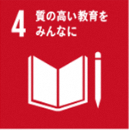 取組が貢献するゴールのアイコンを
貼り付けてください。
また，その理由についても記入してください。
関連度の高い順に左上から記載ください。
※太枠内が事例集に掲載されます。
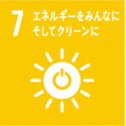 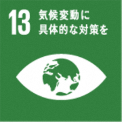 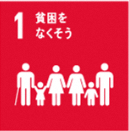 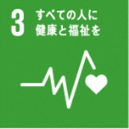 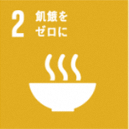 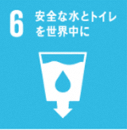 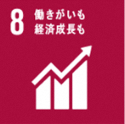 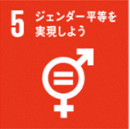 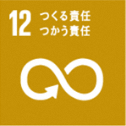 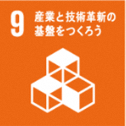 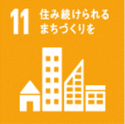 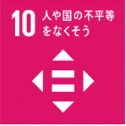 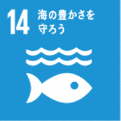 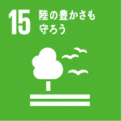 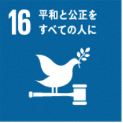 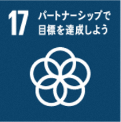